Philippians 1:9-11
Scripture Reading
We value excellence.
”With regard to excellence, it is not enough to know, but we must try to have and use it.” 
Aristotle
"Excellent firms don't believe in excellence -- only in constant improvement and constant change.” 
Tom Peters
"The quality of a person's life is in direct proportion to their commitment to excellence, regardless of their chosen field of endeavor." 
Vince Lombardi
God Desires Excellence
He wants our best
Excellence demands our best.
Excellence demands our best.
We must give our best.
5 But also for this very reason, giving all diligence, add to your faith virtue, to virtue knowledge, …
2 Peter 1:5
We must give our best.
5 But also for this very reason, giving all diligence, add to your faith virtue, to virtue knowledge, …
2 Peter 1:5
We must give our best.
Virtue 
Gr. arete 
moral excellence
Excellence demands our best.
There is a standard of excellence.
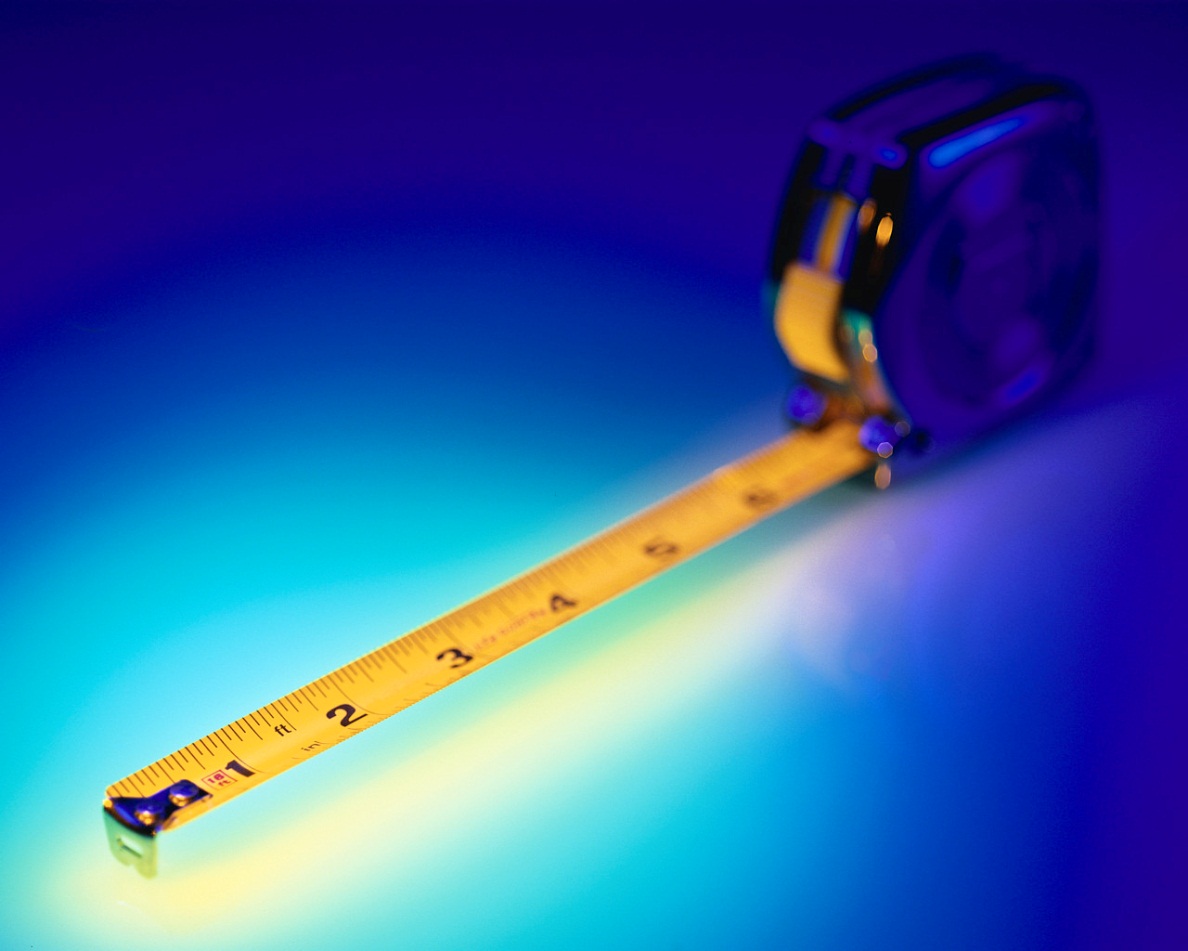 We approve what is excellent.
9 And this I pray, that your love may abound still more and more in knowledge and all discernment,
 10 that you may approve the things that are excellent, that you may be sincere and without offense till the day of Christ,
 11 being filled with the fruits of righteousness which are by Jesus Christ, to the glory and praise of God.
Philippians 1:9-11
We approve what is excellent.
9 And this I pray, that your love may abound still more and more in knowledge and all discernment,
 10 that you may approve the things that are excellent, that you may be sincere and without offense till the day of Christ,
 11 being filled with the fruits of righteousness which are by Jesus Christ, to the glory and praise of God.
Philippians 1:9-11
We are able to distinguish.
9 And this I pray, that your love may abound yet more and more in full knowledge and in all perception;
 10 that you may distinguish between things that differ, that you may be sincere and without offense until the day of Jesus Christ,
 11 being filled with the fruits of righteousness through Jesus Christ, to the glory and praise of God.
 Philippians 1:9-11
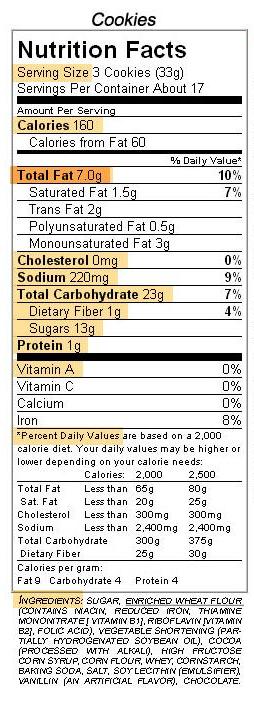 Excellence demands our best.
The church at Corinth had spiritual gifts.
7 But the manifestation of the Spirit is given to each one for the profit of all:
 8 for to one is given the word of wisdom through the Spirit, to another the word of knowledge through the same Spirit,
 9 to another faith by the same Spirit, to another gifts of healings by the same Spirit,
 10 to another the working of miracles, to another prophecy, to another discerning of spirits, to another different kinds of tongues, to another the interpretation of tongues.
 1 Corinthians 12:7-10
There were different gifts ...
7 But the manifestation of the Spirit is given to each one for the profit of all:
 8 for to one is given the word of wisdom through the Spirit, to another the word of knowledge through the same Spirit,
 9 to another faith by the same Spirit, to another gifts of healings by the same Spirit,
 10 to another the working of miracles, to another prophecy, to another discerning of spirits, to another different kinds of tongues, to another the interpretation of tongues.
 1 Corinthians 12:7-10
... given by the same Spirit.
7 But the manifestation of the Spirit is given to each one for the profit of all:
 8 for to one is given the word of wisdom through the Spirit, to another the word of knowledge through the same Spirit,
 9 to another faith by the same Spirit, to another gifts of healings by the same Spirit,
 10 to another the working of miracles, to another prophecy, to another discerning of spirits, to another different kinds of tongues, to another the interpretation of tongues.
 1 Corinthians 12:7-10
They were todesire the best gifts.
31 But earnestly desire the best gifts. And yet I show you a more excellent way.
1 Corinthians 12:31
There was a better way.
31 But earnestly desire the best gifts. And yet I show you a more excellent way.
1 Corinthians 12:31
The excellent way
Excellent
Gr. hyperbole
lit. throwing beyond
fig. excellence, superiority
It is anexcellent way.
31 But earnestly desire the best gifts. And yet I show you a more excellent way.
1 Corinthians 12:31
This way is essential.
1 Though I speak with the tongues of men and of angels, but have not love, I have become sounding brass or a clanging cymbal.
1 Corinthians 13:1-3
This way is essential.
1 Though I speak with the tongues of men and of angels, but have not love, I have become sounding brass or a clanging cymbal.
1 Corinthians 13:1-3
This way is essential.
1 Though I speak with the tongues of men and of angels, but have not love, I have become sounding brass or a clanging cymbal.
 2 And though I have the gift of prophecy, and understand all mysteries and all knowledge, and though I have all faith, so that I could remove mountains, but have not love, I am nothing.
1 Corinthians 13:1-3
This way is essential.
1 Though I speak with the tongues of men and of angels, but have not love, I have become sounding brass or a clanging cymbal.
 2 And though I have the gift of prophecy, and understand all mysteries and all knowledge, and though I have all faith, so that I could remove mountains, but have not love, I am nothing.
1 Corinthians 13:1-3
This way is essential.
1 Though I speak with the tongues of men and of angels, but have not love, I have become sounding brass or a clanging cymbal.
 2 And though I have the gift of prophecy, and understand all mysteries and all knowledge, and though I have all faith, so that I could remove mountains, but have not love, I am nothing.
 3 And though I bestow all my goods to feed the poor, and though I give my body to be burned, but have not love, it profits me nothing.
1 Corinthians 13:1-3
This way is essential.
1 Though I speak with the tongues of men and of angels, but have not love, I have become sounding brass or a clanging cymbal.
 2 And though I have the gift of prophecy, and understand all mysteries and all knowledge, and though I have all faith, so that I could remove mountains, but have not love, I am nothing.
 3 And though I bestow all my goods to feed the poor, and though I give my body to be burned, but have not love, it profits me nothing.
1 Corinthians 13:1-3
This way is described.
4 Love suffers long and is kind; love does not envy; love does not parade itself, is not puffed up;
 5 does not behave rudely, does not seek its own, is not provoked, thinks no evil;
 6 does not rejoice in iniquity, but rejoices in the truth;
 7 bears all things, believes all things, hopes all things, endures all things.
1 Corinthians 13:4-7
This way is described.
4 Love suffers long and is kind; love does not envy; love does not parade itself, is not puffed up;
 5 does not behave rudely, does not seek its own, is not provoked, thinks no evil;
 6 does not rejoice in iniquity, but rejoices in the truth;
 7 bears all things, believes all things, hopes all things, endures all things.
1 Corinthians 13:4-7
It describes Jesus.
4 Love suffers long and is kind; love does not envy; love does not parade itself, is not puffed up;
 5 does not behave rudely, does not seek its own, is not provoked, thinks no evil;
 6 does not rejoice in iniquity, but rejoices in the truth;
 7 bears all things, believes all things, hopes all things, endures all things.
1 Corinthians 13:4-7
It is the best way.
1 Pursue love, and desire spiritual gifts, but especially that you may prophesy.
1 Corinthians 13:4-7
It is the best way.
1 Pursue love, and desire spiritual gifts, but especially that you may prophesy.
1 Corinthians 14:1
Our excellence reflects God’s.
Our excellence reflects God’s.
God’s Excellence
Excellence
God is excellent.
9 But ye are a elect race, a royal priesthood, a holy nation, a people for God's own possession, that ye may show forth the excellencies of him who called you out of darkness into his marvellous light:
 10 who in time past were no people, but now are the people of God: who had not obtained mercy, but now have obtained mercy.
 1 Peter 2:9,10
God is excellent.
9 But ye are a elect race, a royal priesthood, a holy nation, a people for God's own possession, that ye may show forth the excellencies of him who called you out of darkness into his marvellous light:
 10 who in time past were no people, but now are the people of God: who had not obtained mercy, but now have obtained mercy.
 1 Peter 2:9,10
He provides mercy.
9 But ye are a elect race, a royal priesthood, a holy nation, a people for God's own possession, that ye may show forth the excellencies of him who called you out of darkness into his marvellous light:
 10 who in time past were no people, but now are the people of God: who had not obtained mercy, but now have obtained mercy.
 1 Peter 2:9,10
God Desires Excellence
Will you give Him your best?